2.02
Классная работа.
Устный счет
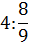 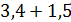 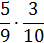 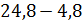 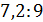 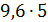 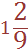 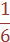 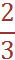 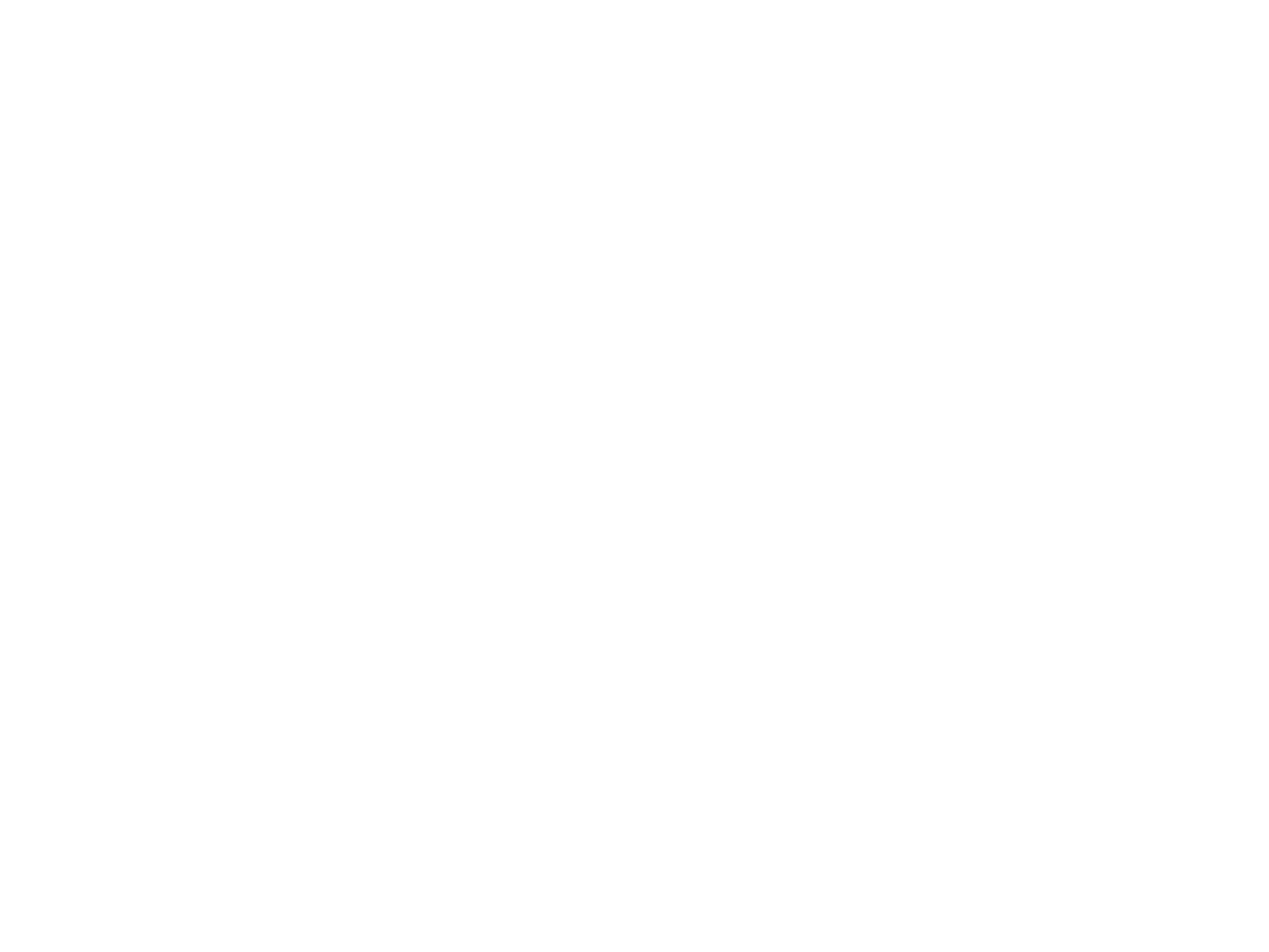 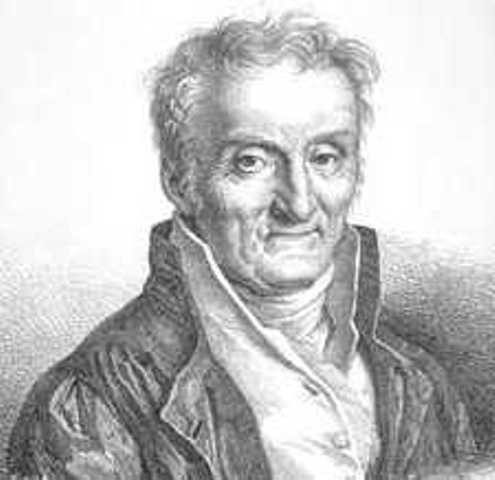 Видман Йоханнес
№1. Укажите пары противоположных чисел:
2                           
-3
4, 5
0, 1
-2 0
-2 3 7
237
-0,1
20
-2
-4,5
3